PA Public Transportation Association
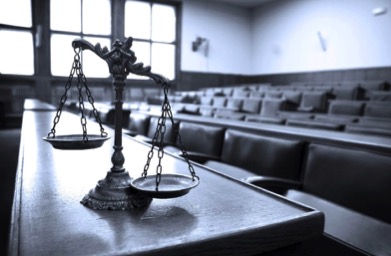 Contracts 101

Presented by:
Anthony T Bowser, Esquire
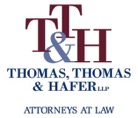 Thomas, Thomas & Hafer LLP
305 N Front Street, 6FL
Harrisburg, PA 17101
www.tthlaw.com
Great Contracts in History
3
3
Contracts: The Basics
Consideration
Offer and acceptance
Legal purpose
Capable parties
Absence of vitiating factors
Performance
4
4
Consideration
Consideration is the benefit that each party gets or expects to get from the contractual deal 
Must represent a change in position

e.g. - Comcast gets my money and I get endless Dukes of Hazzard reruns
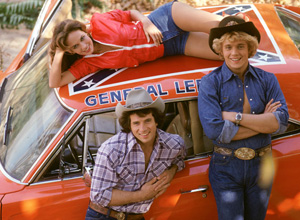 5
5
Lack of Consideration
One of the parties was already legally obligated to perform
The promise amounts to a gift, not a contract
The exchange is for "past consideration" 
The bargained-for promise is illusory
6
6
Consideration
Unequal consideration

Generally, courts will not consider sufficiency

Exception – Restrictive Covenants
7
7
Consideration: PA UWOA
Pennsylvania’s Uniform Written Obligations Act (“UWOA”), 33 Pa. Stat. § 6

Inclusion of “the signer intends to be legally bound” language in signed, written agreement  is sufficient to bind parties even lacking in consideration
Soooo…we’re good, right?
Socko v. 
Mid-Atlantic Systems of CPA
Offer & Acceptance
10
10
Offer & Acceptance
Meeting of the Minds
An offer is an indication by one person to another of their willingness to contract on certain terms without further negotiations

A contract is then formed if there is express or implied agreement

Critical terms
11
11
Offer & Acceptance
Seems pretty simple, right?

Bilateral versus Unilateral
12
12
Offer & Acceptance
Revocation

Counter-offers
13
13
Legal Purpose
Domestic or social agreements

Usury charges

Illegal purpose
14
14
Capable Parties
To be "capable" of making a contract, the parties must understand what they're doing
Minors, mentally infirm

Authority to bind
15
15
Capable Parties
Actual authority to bind government U.S. Postal Serv. v. Sunshine Dev., Inc., 674 F. Supp. 2d 619, 625-26 (M.D. Pa. 2009)
16
16
Capable Parties
The actual authority requirement is an additional prerequisite for effective formation of government contracts. 

The scope of an agent's authority may be explicitly defined by legislation, properly exercised through the rule-making power
17
17
Capable Parties
Apparent authority
To establish apparent authority, 3rd party must demonstrate that he reasonably relied on the agent's alleged appearance of authority

Apparent authority inapplicable in government contracting absent ratification (Chainey v. St., 523 F.3d 200, 213 (3d Cir. 2008))
18
18
Absence of Vitiating Factors
Duress
Undue Influence
Mistake
Misrepresentation
19
19
Performance / Breach
Material versus Immaterial

Notice and Opportunity to Cure
When breach goes “directly to the essence of the contract” and is “exceedingly grave” the non-breaching party may terminate the contract without noticeLJL Transp., Inc. v. Pilot Air Freight Corp., 599 Pa. 546, 567, 962 A.2d 639, 652 (2009)
20
20
Remedies for Breach
Compensatory Damages
Expectation Damages
Consequential Damages
21
21
Remedies for Breach, cont.
Liquidated Damages
Punitive Damages
Nominal Damages
Specific Performance
Rescission
Reformation
22
22
Boilerplate Provisionsaka “The Fine Print”
23
23
Common Boilerplate Clauses
Jurisdiction and Venue
Arbitration / ADR
Choice of Laws
Severability 
Waiver
24
24
Common Boilerplate Clauses
Integration
Assignment 
Amendment
Recovery of Attorneys’ Fees & Costs
25
25
Common Pitfalls
Proper Parties
Price Terms and Modification
Timing of Performance
Accepting Inapplicable Boilerplate
Automatic Renewal
26
26
SUCCESS!!!
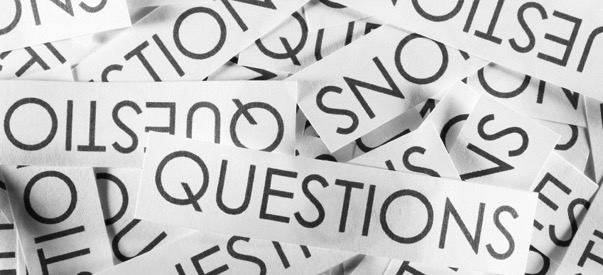 27
27
Questions/Comments?
28
28
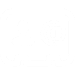 Anthony T Bowser, Esquire
Thomas, Thomas & Hafer LLP
305 N Front St
Harrisburg, PA 17101

717-441-3959 
Twitter: @AnthonyBowser
abowser@tthlaw.com